Elvis Enowbeyang Tarkang, PhD
 
Chemical Pathologist and Specialist in HIV Prevention; and Research in the Social Aspects of HIV/AIDS
1. HIV/AIDS Prevention Research Network, Cameroon (HIVPREC) PO Box 36, Kumba, Southwest Region, Cameroon
2. Cameroon Christian University (CCU) PO Box 345 Kumba, Southwest Region, Cameroon 
 
Cameroon 
phone +237 77 63 20 64; +237 93 10 67 02 
e–mail: ebeyang1@yahoo.com; hivprec@gmail.com
The main research interest: 

Research in the social aspects of HIV/AIDS.
HIV/AIDS prevention and advocacy.
Quantitative research and Research Methodology.
Health Promotion. 
Ethics in Research
Institutional HIV Policy development.
Adolescents’ sexual behaviours
Public Health.
Chemical Pathology (occupational “lead” toxicity).
Research results that have been presented at conferences 
(as a speaker):

1. Knowledge, attitudes and perceptions regarding HIV/AIDS and sexual behaviours among senior secondary school learners in Cameroon, the International Nurses Council Conference, May 18-24, 2013, Melbourne, Australia
2. The explanatory power of factors associated with consistent condom use to prevent HIV/AIDS among senior secondary school learners in Kumba, Cameroon, The 17th International conference on AIDS and STIs in Africa (ICASA) 7-11 December 2013, Cape Town
The research results that have been published:
1. Promotion of condom use in motels in Kumba, Cameroon: a qualitative research, International Journal of social Science and Humanities, 2014, 3(3): 55-58, Dr E.E. Tarkang
2. Perceived barriers to condom use among out-of-school adolescents in Kumba, Southwest region of Cameroon, American Journal of Health Research, 10.11648/j.ajhr.20130103.12, 2013, !(3): 42-50, Elvis Enowbeyang Tarkang
3. Predictors of consistent condom use among secondary school male students in Mbonge subdivision of rural Cameroon, Science Journal of Public Health, 10.11648/j.sjph.20130104.11, 2013, 1(4): 165-174, Elvis Enowbeyang Tarkang
4. Perceived family support regarding condom use and condom use among secondary school female studenst in Limbe urban city of Cameroon, BioMed Central Public Health, 2014, 14:173, Elvis E Tarkang
5. Age at sexual debut and associated factors among high school female learners in Limbe urban area of Cameroon, Global Advanced Research Journal of Social Science, 2013, 2(7): 163-168, Elvis Enowbeyang Tarkang
6. Condom use and number of sexual partners among secondary school female students in an urban city of Cameroon, Rwanda Journal of Health Sciences, 2013, 2(2): 30-33, Tarkang EE
7. Knowledge of condom use and consistency of use among high school female learners in Limbe urban city, Cameroon, Asian Journal of Pharmacy, Nursing and medical sciences, 2321-3639, 2013, 1(2): 51-57, Elvis Enowbeyang Tarkang
8. Factors associated with consistent condom use among senior secondary school female learners in Mbonge subdivision of rural Cameroon, Journal of AIDS and HIV Research, 2013, 2141-2359, 5(6): 214-223, Elvis Enowbeyang Tarkang
9. Correlates of consistent condom use among secondary school female students in Limbe urban city, Cameroon, Int. J. Curr. Microbiol. App. Sci, 2319-7706, 2013, 2(8): 245-259, Elvis Enowbeyang Tarkang
10. The explanatory power of factors associated with the perception of risk contracting HIV among senior secondary school learners in Kumba Cameroon, Africa Journal of Nursing and Midwifery, 1682-5055, 2011, 13(2): 77-91, EE Tarkang, DM van der Wal, VJ Ehlers
11. Factors associated with perception of risk of contracting HIV among senior secondary school female learners in Mbonge subdivision of rural Cameroon, Pan Africa Medical Journal, 10.11604/pamj.2014.17.259.2772, 2014, 17:259, Elvis E Tarkang
12. HIV knowledge and its association with sexual risk behaviours among out-of-school adolescents in Kumba, Southwest region of Cameroon, International STD Research & Reviews, ISRR.2014.2.007, 2014, 2(2): 123-134, Elvis E Tarkang
13. Factors that influence utilization of the female condom among senior secondary school female students in urban Cameroon, American Journal of Health Research, 2014, 2(4): 125-133, Elvis Enowbeyang Tarkang, Luchuo Engelbert Bain  
14. Transfusion-transmissible HIV infection risk in Kumba, Cameroon: A qualitative research, European Journal of Prevention Medicine, 2014, 2(4): 38-44, Elvis Enowbeyang Tarkang, Luchuo Engelbert Bain
Manuscripts submitted and awaiting publication
1. Sexual risk behaviours among high school female learners in Mbonge subdivision of rural Cameroon (submitted to the Pan African Medical Journal).
2. Cameroon’s secondary school learners’ perceived HIV risk and susceptibility.
3. Adolescents’ perceptions regarding parents-adolescents communication relating to HIV/AIDS, sexuality and condom use in kumba, Cameroon.
4. Female adolescents’ perceived reasons for the continued HIV/AIDS prevalence in the city of kumba of the South West Region of Cameroon (submitted to the Pan African Medical Journal).
5. Application of the health belief model (HBM) in HIV prevention for adolescents: A literature review (submitted to the Pan African Medical Journal).
6. HIV/AIDS-related stigma among secondary school learners in kumba, Cameroon.
7. Cameroon’s students’ perceived benefit of condom use and self-efficacy.
8. Factors influencing consistent condom use among secondary school male students in Limbe Urban City, Cameroon (submitted to Journal of Scientific Research & Reports).
9. Perceived condom availability and use among high school female learners in Limbe, Cameroon.
10. Socio-demographic characteristics of sexual risk-taking behaviours of out-of-school youths in an urban area of Cameroon (Submitted to the Journal of Social Aspects of HIV/AIDS).
11. Factors influencing condom use among out-of-school adolescents in an urban area of Cameroon (submitted to the Journal of Social Aspects of HIV/AIDS).
12. Knowledge, attititudes, and utilisation of the female condom among high school female students in Kumba, Cameroon (submitted to BMC Public Health).
13. Intrapartum HIV screening revisited: which approach is appropriate for Sub-saharan Africa today: opt-in, opt-out or both
BOOKS PUBLISHED: 

 1. Predictors of condom use among female students in rural Cameroon, LAMBERT Academic Publishing, ISBN: 978-3-659-44777-8, Elvis Tarkang
Manuscripts reviewed by Dr Elvis E Tarkang
PROFESSIONAL POSITIONS AND AWARDS
 
2013             Reviewer for the African Journal of Reproductive Health
2013             Reviewer for the African Health Sciences journal
2013             Reviewer for AJPNMS
2013             Reviewer for International Scholars Journals (ISJ)
2013             Reviewer for Advanced Scholars Journals (ASJ)
2013             Reviewer, Rwanda Journal of Health Sciences (RJHS)
2013             Reviewer International STD Research & Reviews Journal
2013             Reviewer for Journal of Social Aspects of HIV/AIDS (SAHARA-J)
2013             Editorial board member, IJCMAS Journal
2013              Appointed UNICEF Visionary: Children and AIDS 
2014              Reviewer Int invention journal of arts and social science  
2014              Reviewer for Journal of Health Sciences
2014              Reviewer for Journal of Public Health and Epidemiology
2014              Reviewer for International journal of Tropical Disease and Health
2014              Reviewer for British Journal of Education, Society & Behav Sc
2014              Reviewer for Journal of Scientific Research and Reports 
2014              Editorial board member, American Journal of Health Research 
2014              Editorial board member, Humanities and Social Sciences
2014              Editorial board member, Science Journal of Public Health
2014              Reviewer, Edu Journals, ERJ
2014              Member of the International AIDS Community (IAS)
2014              Member of the Global Public Health – HIV and AIDS group
2014              Member of the International HIV/AIDS Alliance 
2014              Editorial board member of Journal of Diseases
2014              Editorial board member, Journal of Infectious Diseases and Therapy
2014              Editor, Omics Publishing Group Medical Journals
1990              Cameroon Government merit Bursary- Academic performance
1994              Cameroon Government merit Bursary- Academic performance
2006              University of South Africa merit Bursary- Academic performance
OTHER ACHIEVEMENTS
1999-Present    Member, Nigerian Association of Clinical Chemists (NACC).
1999-Present    Executive Director and Chief Executive Officer of The
                          Environmental Heavy Metal Toxicity Research Foundation
                          (EHMETORF), an NGO on environmental LEAD Toxicity, Kumba, the South West Region of Cameroon
2011-Present  Executive Director and Chief Executive Officer of The HIV/AIDS Prevention Research Network, Cam
                         (HIVPREC), an NGO for HIV/AIDS Prevention through  Formalised Education.
2011-Present   The Executive Director and Founder of the HIV/AIDS Prevention Institute, Cameroon (HIVPRIC).
                              A vocational Institute for the training of HIV/AIDS   Prevention Educators.
2013              Organised activities to mark the world AIDS day 2013 among youths in Kumba, Cameroon
2013              Designed institutional HIV Policy for the Kumba III Council, Kumba, Southwest Region, Cameroon
2013              Designed an institutional HIV Policy for Konye Council, Konye, Southwest region, Cameroon
2013              Designed an institutional HIV Policy for Mbonge Council, Mbonge, Southwest Region, Cameroon
2013              Designed an institutional HIV Policy for Dikome Balue Council, Southwest Region, Cameroon
2013              Designed an institutional HIV Policy for Isangele Council, Bakassi area, Cameroon
2013              Designed an institutional HIV Policy for Tiko Council, Tiko, Southwest Region, Cameroon
2013              Designed an institutional HIV Policy for Ekondo Titi Council, Southwest Region, Cameroon
2013              Designed an institutional HIV Policy for Kumba I Council, Kumba, Southwest Region, Cameroon
2013              Designed an institutional HIV Policy for Nguti Council, Nguti, Southwest Region, Cameroon
2013              Designed an institutional HIV Policy for Tombel Council, Tombel, Southwest Region, Cameroon
2013              Designed an institutional HIV Policy for Bangem Council, Bangem, Southwest Region, Cameroon
2013             Published a book by Lambert Academic Publishing, Germany
2013              Designed an institutional HIV Policy for Muyuka Council, Muyuka, Southwest, Region Cameroon  
2013              Member ‘Thursday in black association’ against rape and violence
2013             HIV/AIDS coordinator for the Kumba II council, Southwest region, Cameroon.
2013             HIV/AIDS coordinator for the Mamfe council, Southwest Region, Cameroon.
2014              Designed HIV Policy for Pamol Plantations PLC, Lobe, Southwest Region, Cameroon
2014              Designed HIV policy for Mukete Agro-Estates Limited, Kumba, Southwest Region, Cameroon
2014              Memorandum of understanding between my NGO “HIVPREC” and Cameroon Government 
2014            Organised HIV/AIDS awareness campaigns during the national youth week activities in Kumba
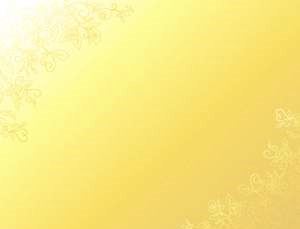 Journal of Infectious Diseases and Therapy
Bacteriology & Parasitology 
Clinical Microbiology: Open Access 
Virology & Antiviral Research 
Virology & Mycology
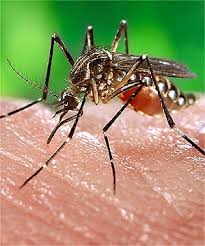 Journal of Infectious Diseases and  Therapy
2nd International Congress on Bacteriology and Infectious Diseases 
3rd International Conference on Clinical Microbiology & Microbial Genomics
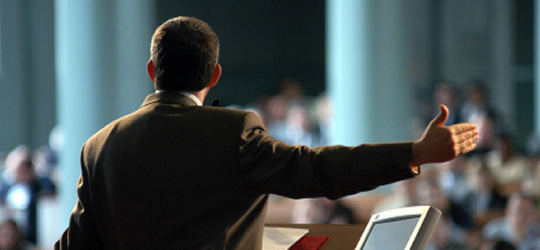 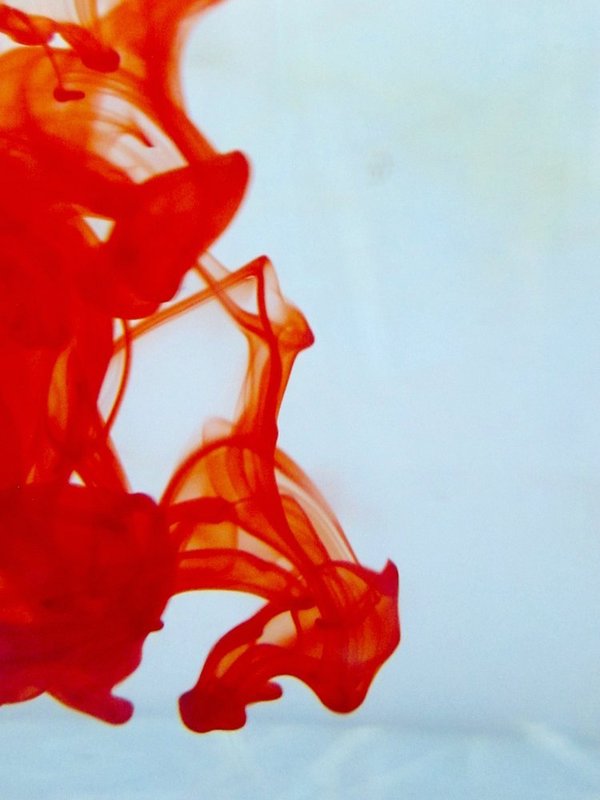 OMICS Group Open Access Membership
OMICS publishing Group Open Access Membership enables academic and research institutions, funders and corporations to actively encourage open access in scholarly communication and the dissemination of research published by their authors.
For more details and benefits, click on the link below:
http://omicsonline.org/membership.php
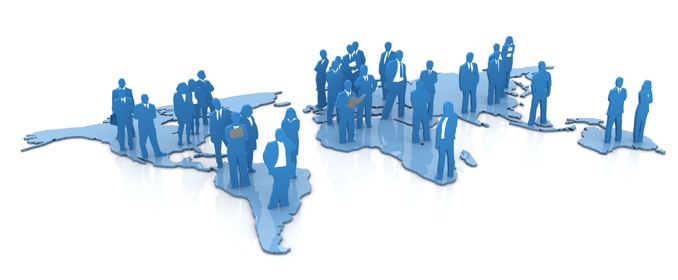 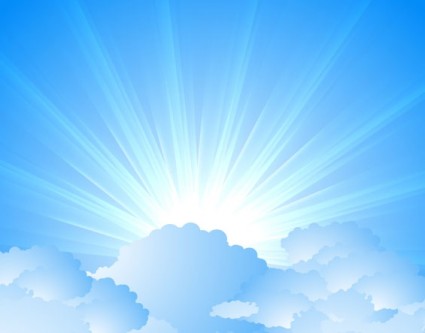 OMICS Journals are welcoming Submissions
OMICS Group welcomes submissions that are original and technically so as to serve both the developing world and developed countries in the best possible way.
OMICS Journals  are poised in excellence by publishing high quality research. OMICS Group follows an Editorial Manager® System peer review process and boasts of a strong and active editorial board.
Editors and reviewers are experts in their field and provide anonymous, unbiased and detailed reviews of all submissions.
The journal gives the options of multiple language translations for all the articles and all archived articles are available in HTML, XML, PDF and audio formats. Also, all the published articles are archived in repositories and indexing services like DOAJ, CAS, Google Scholar, Scientific Commons, Index Copernicus, EBSCO, HINARI and GALE.
For more details please visit our website: http://omicsonline.org/Submitmanuscript.php